SEPTEMBER 2024
WATERFALL GANTT INFOGRAPHIC
Lorem ipsum odor amet, consectetuer adipiscing elit. Primis montes aptent egestas urna torquent condimentum donec. Commodo cursus accumsan himenaeos amet vulputate leo pharetra conubia nisi? Torquent magna tristique malesuada dolor purus, malesuada ad hendrerit.
ACTIVITY HERE
ACTIVITY HERE
ACTIVITY HERE
ACTIVITY HERE
ACTIVITY HERE
RESOURCE PAGE
Use these design resources in your Canva Presentation.
Fonts
Design Elements
This presentation template
uses the following free fonts:
TITLES:
BARLOW

HEADERS:
BARLOW

BODY COPY:
BARLOW
You can find these fonts online too.
Colors
#BE3990
#FCBEE6
#E09BDE
#F983D1
#E076DD
#C9B8C9
#A2B7F5
#DFE7FF
DON'T FORGET TO DELETE THIS PAGE BEFORE PRESENTING.
CREDITS
This presentation template is free for everyone to use thanks to the following:
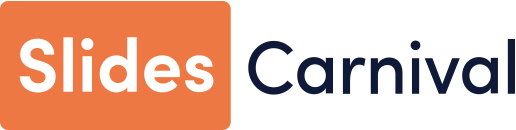 for the presentation template
Pexels, Pixabay
for the photos
Happy designing!